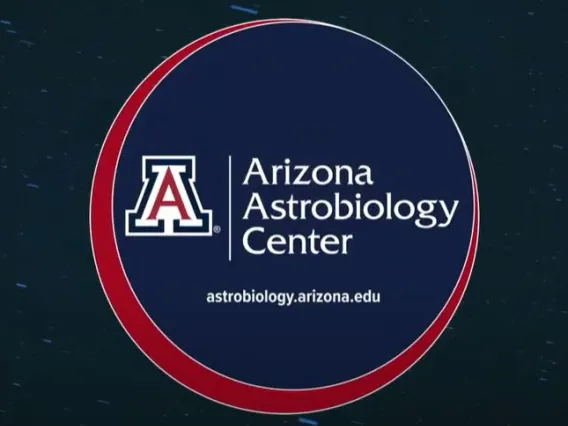 Space Jobs
Pilot
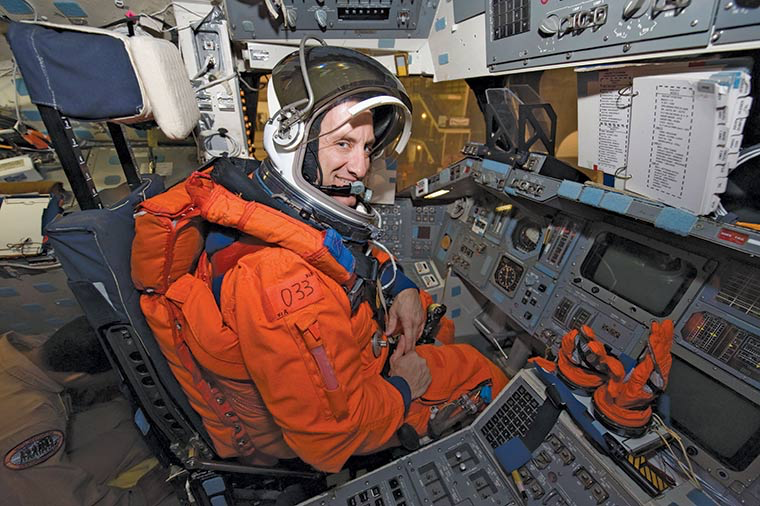 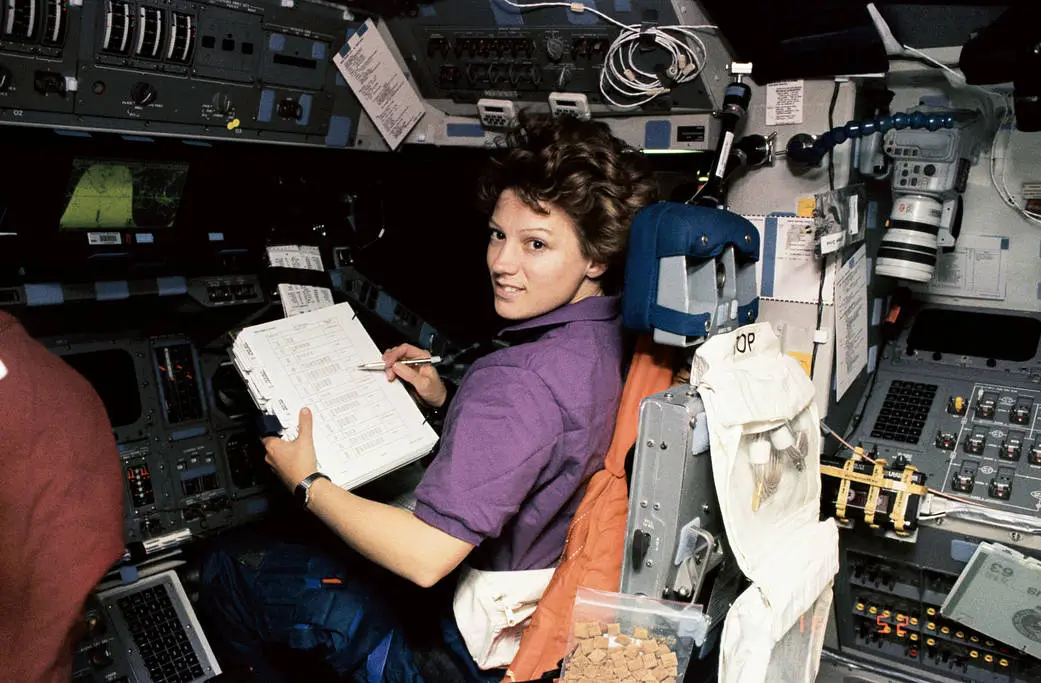 Pilots fly the spaceship to where it needs to go.
Geologist
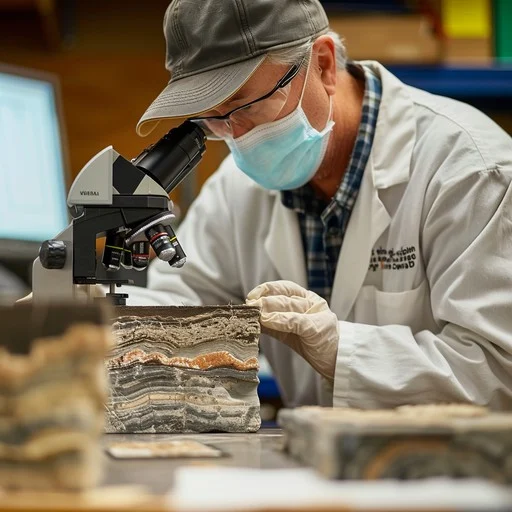 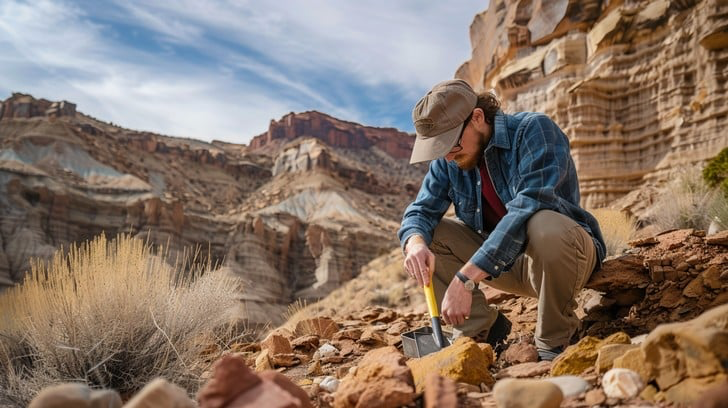 Geologists study rocks and soil on Earth and other planets.
Doctor
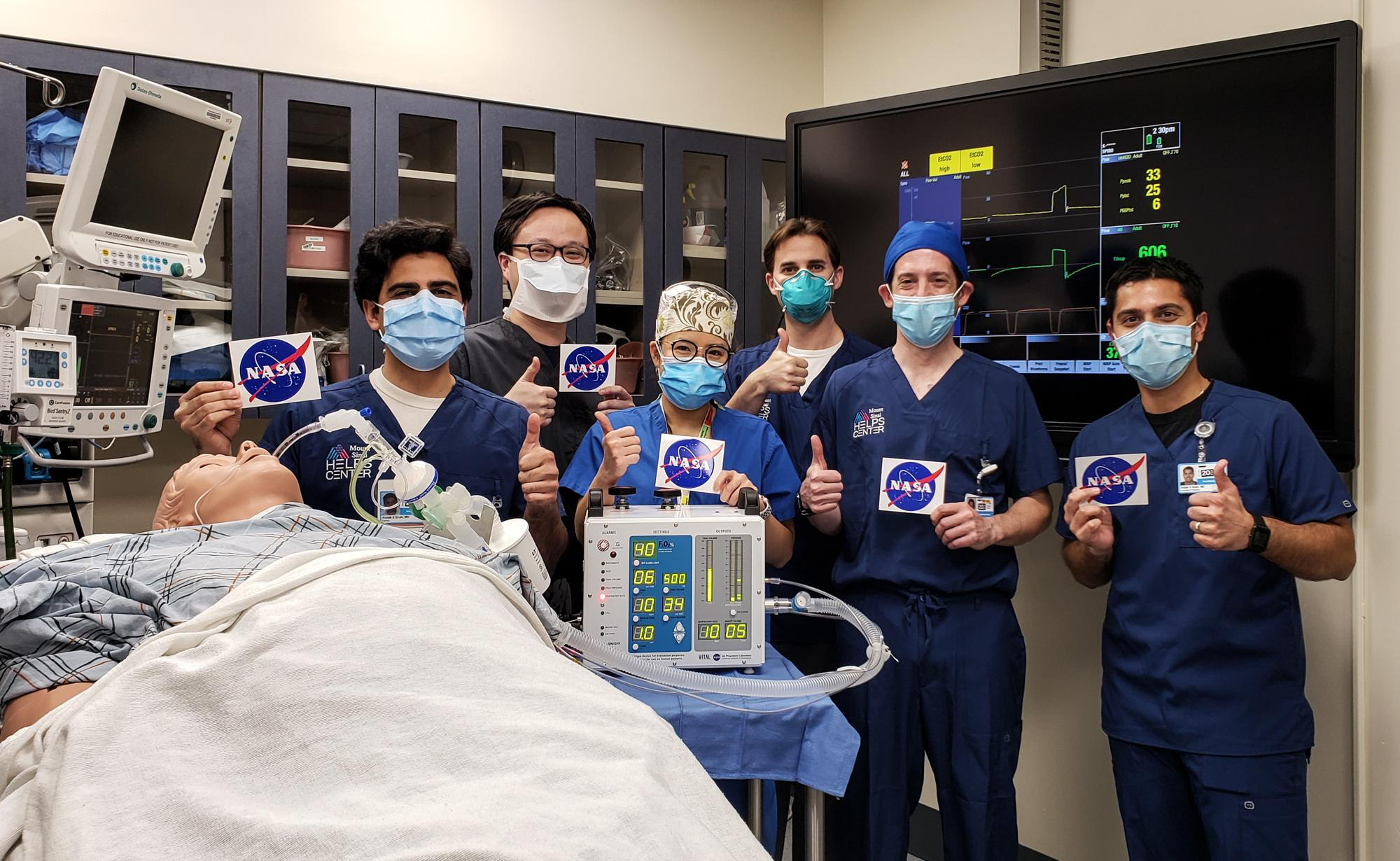 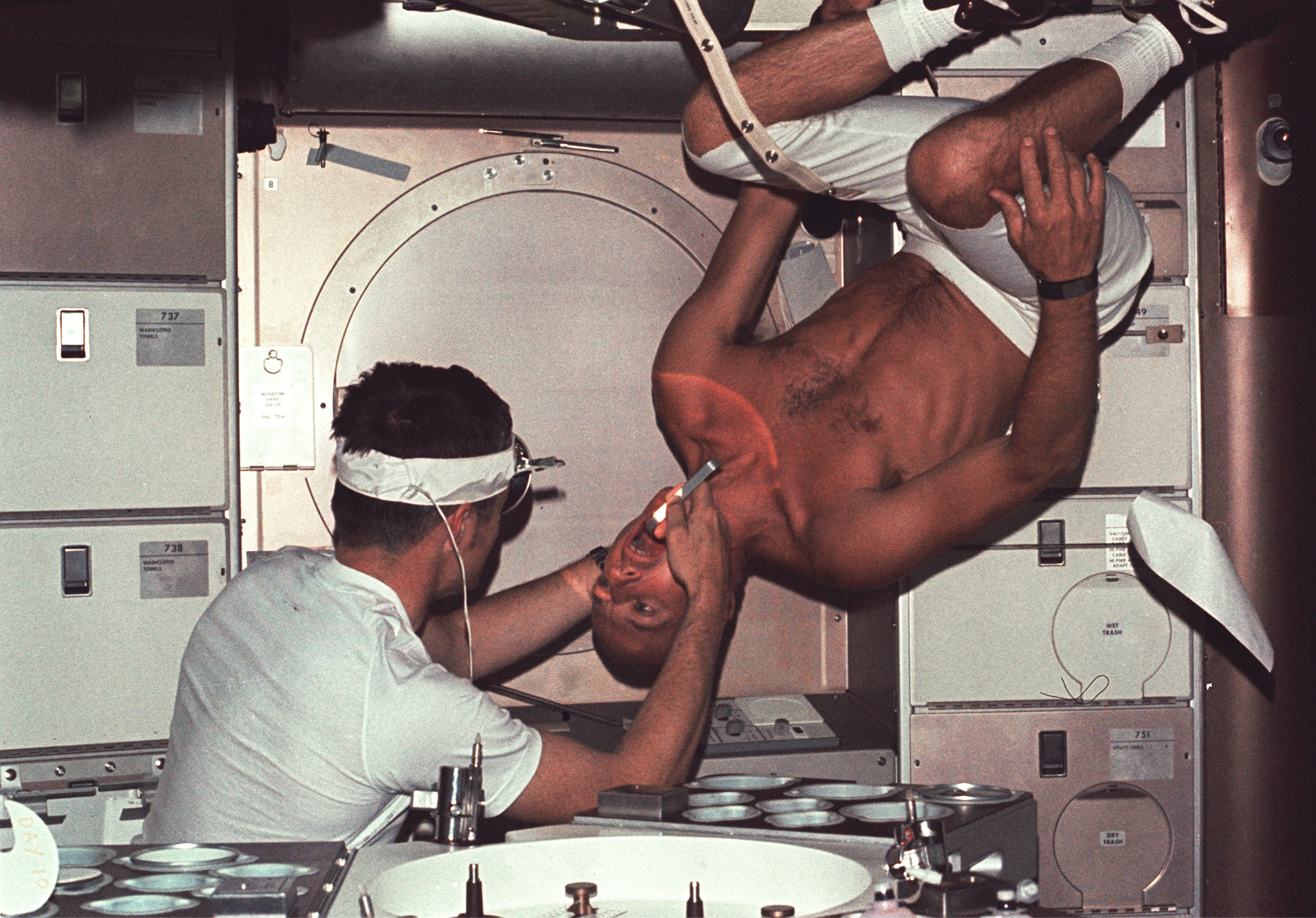 Doctors help keep everyone healthy and take care of any injuries.
Artist
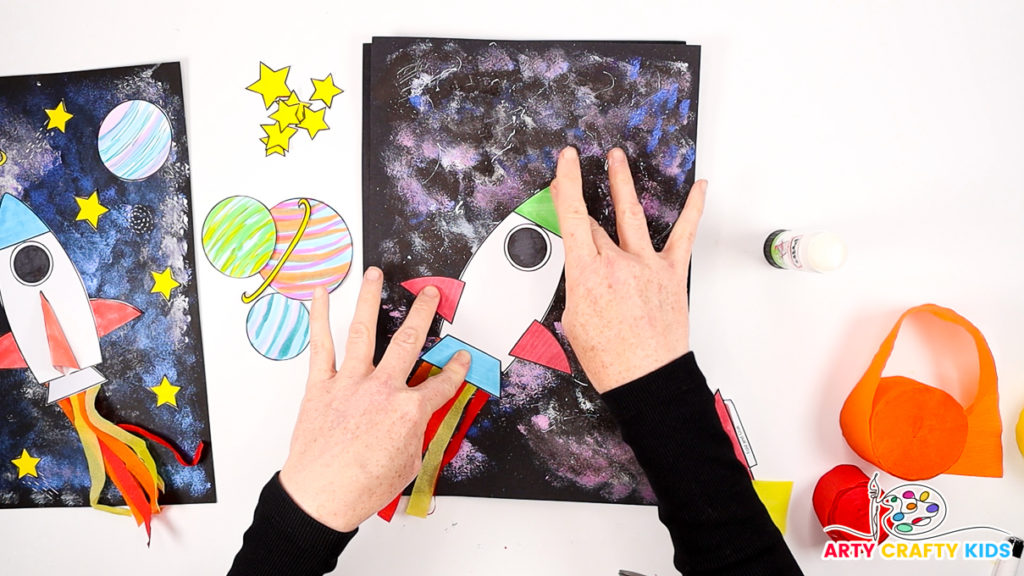 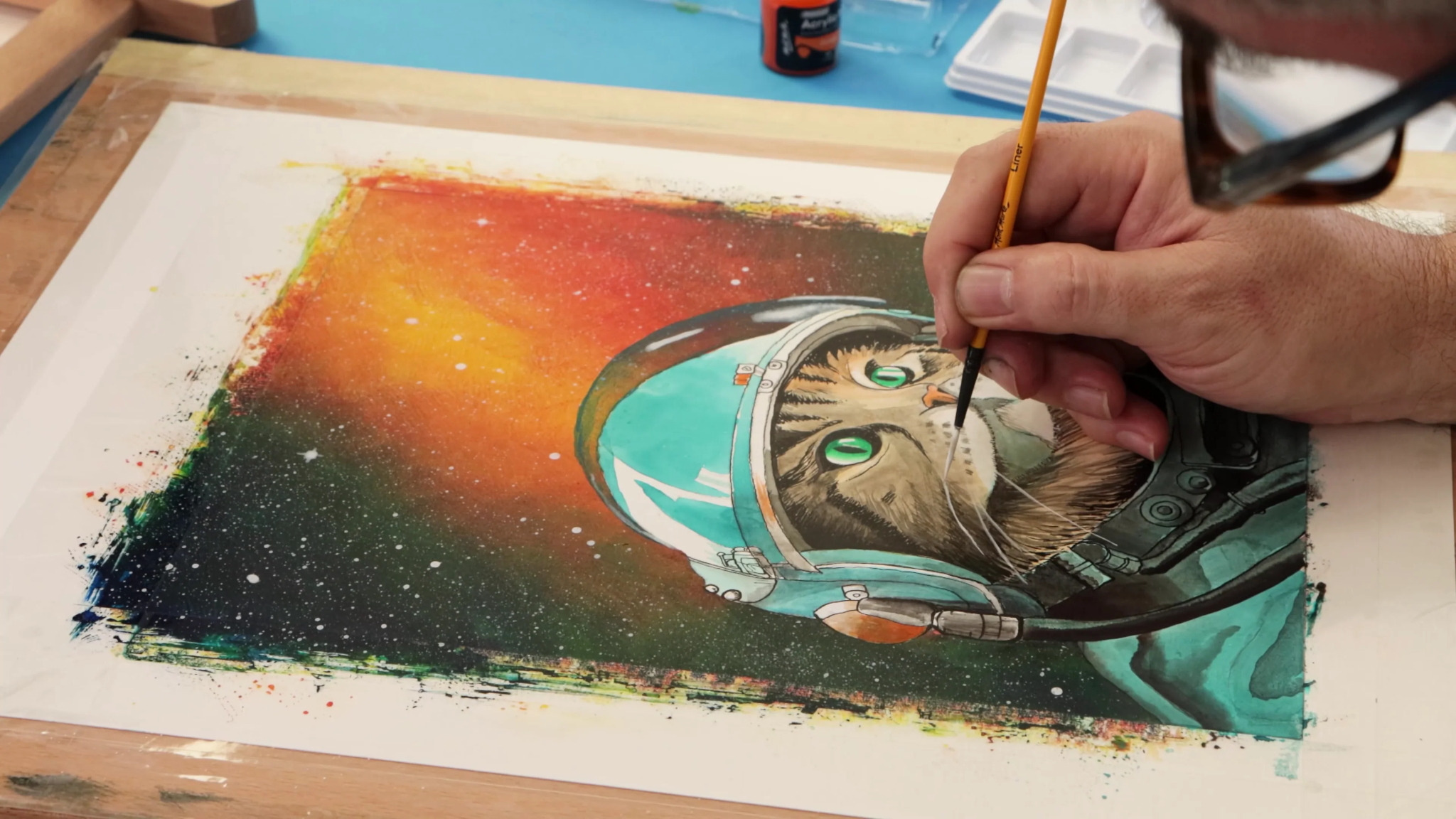 Artists create pictures and stories to share what we have learned about life or other worlds.
Biologist
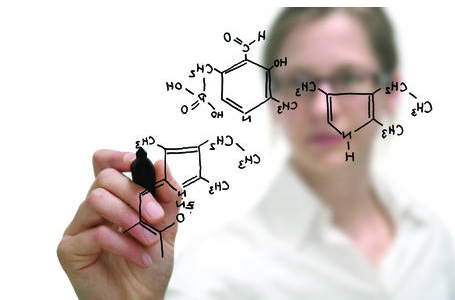 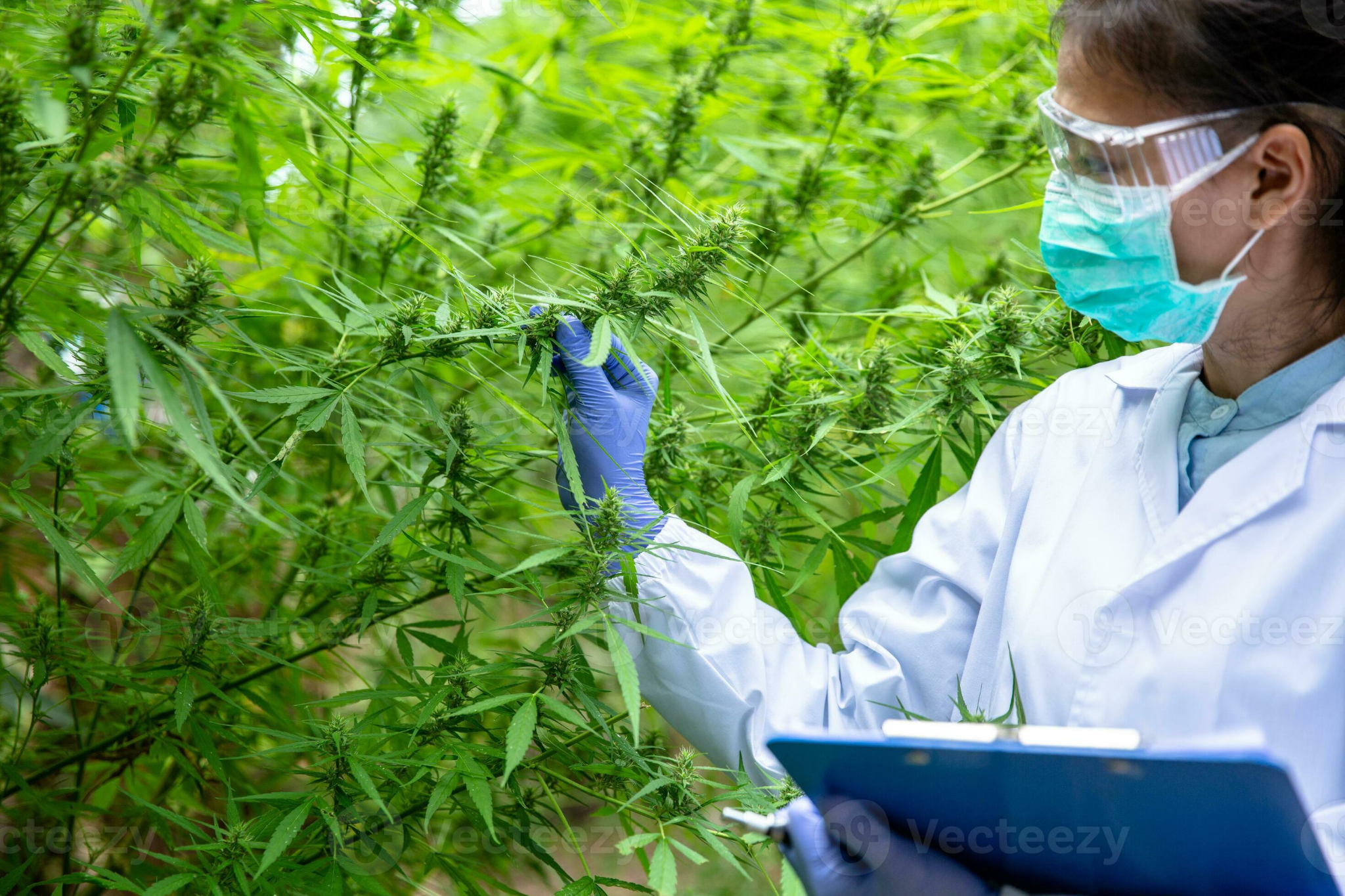 Biologists study living things
Astrobiologist
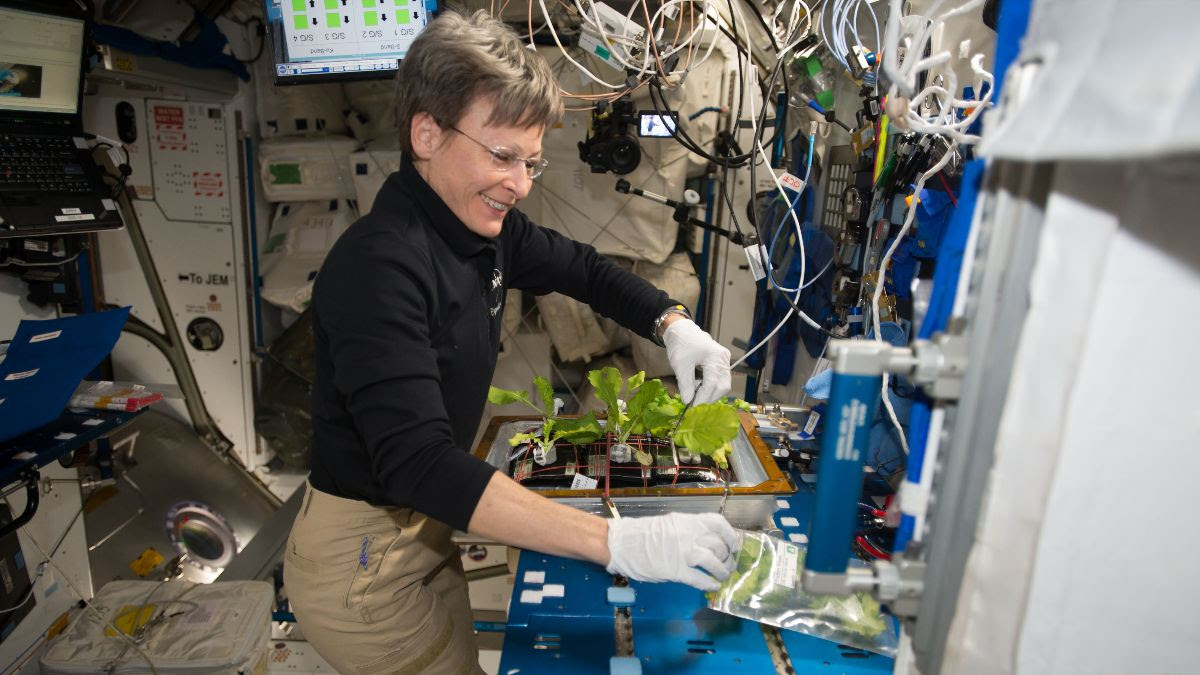 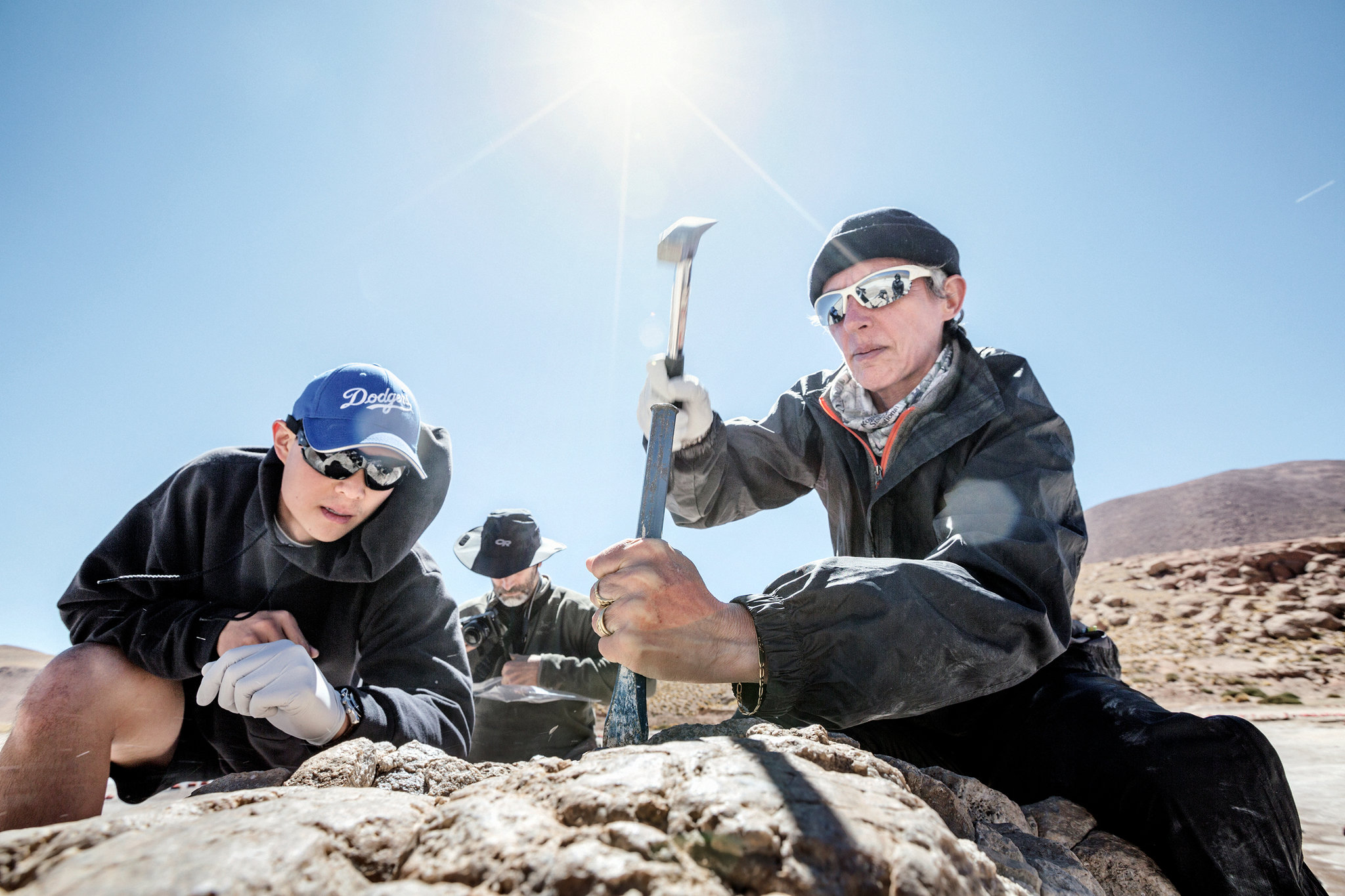 Astrobiologists study life on earth and beyond earth, including the possibility of life on other planets.
Engineer
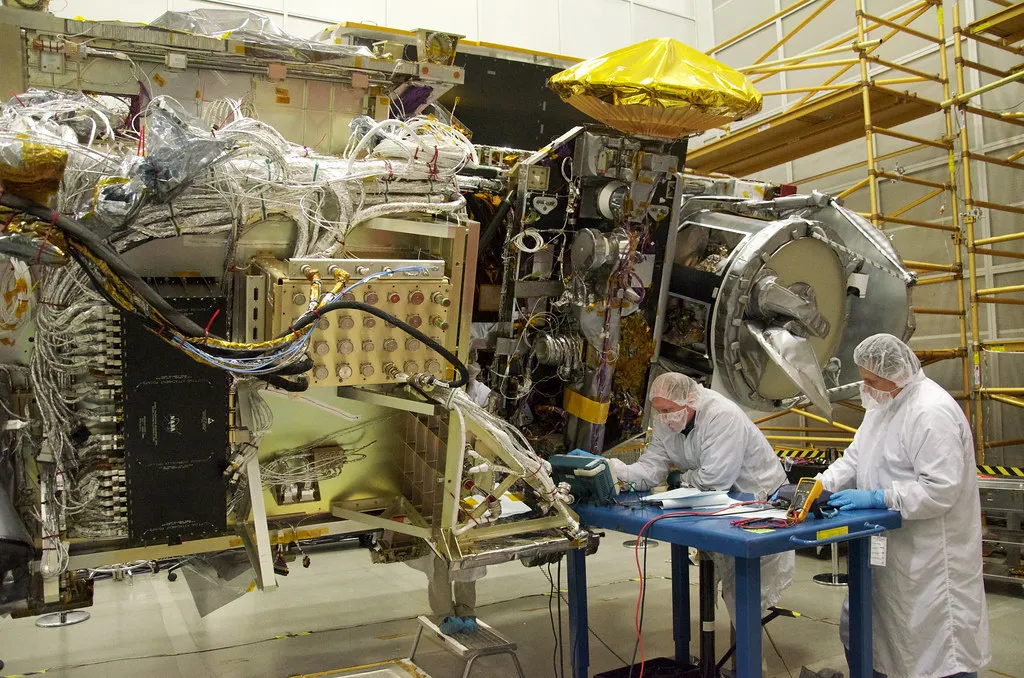 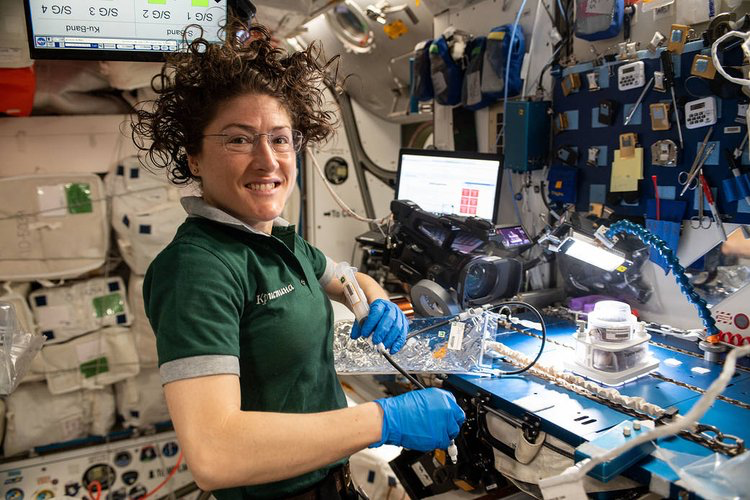 An engineer helps design and build special tools, robots, and machines that look for signs of life on other planets. They help scientists explore space and learn if anything could live out there!
Farmer
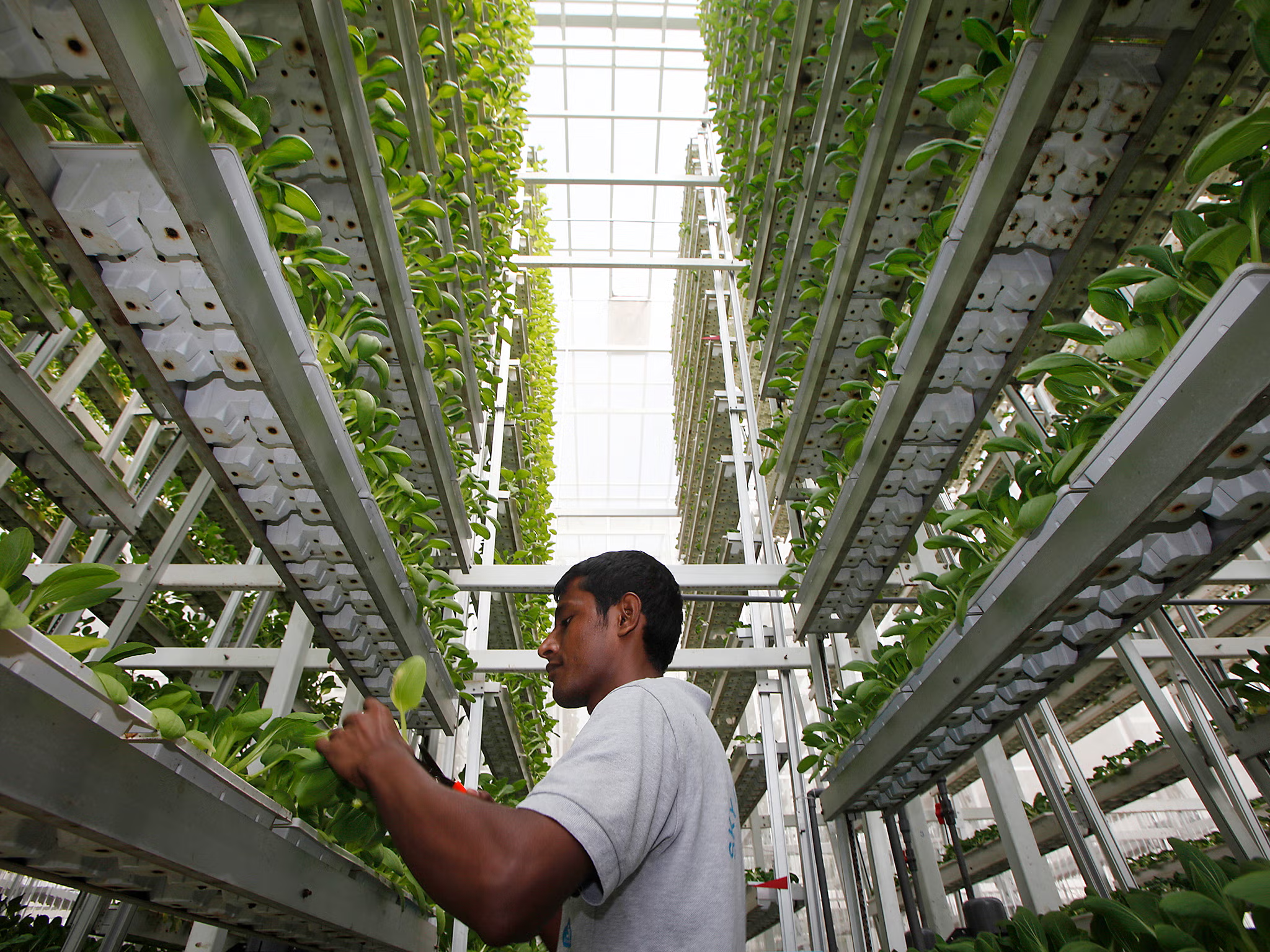 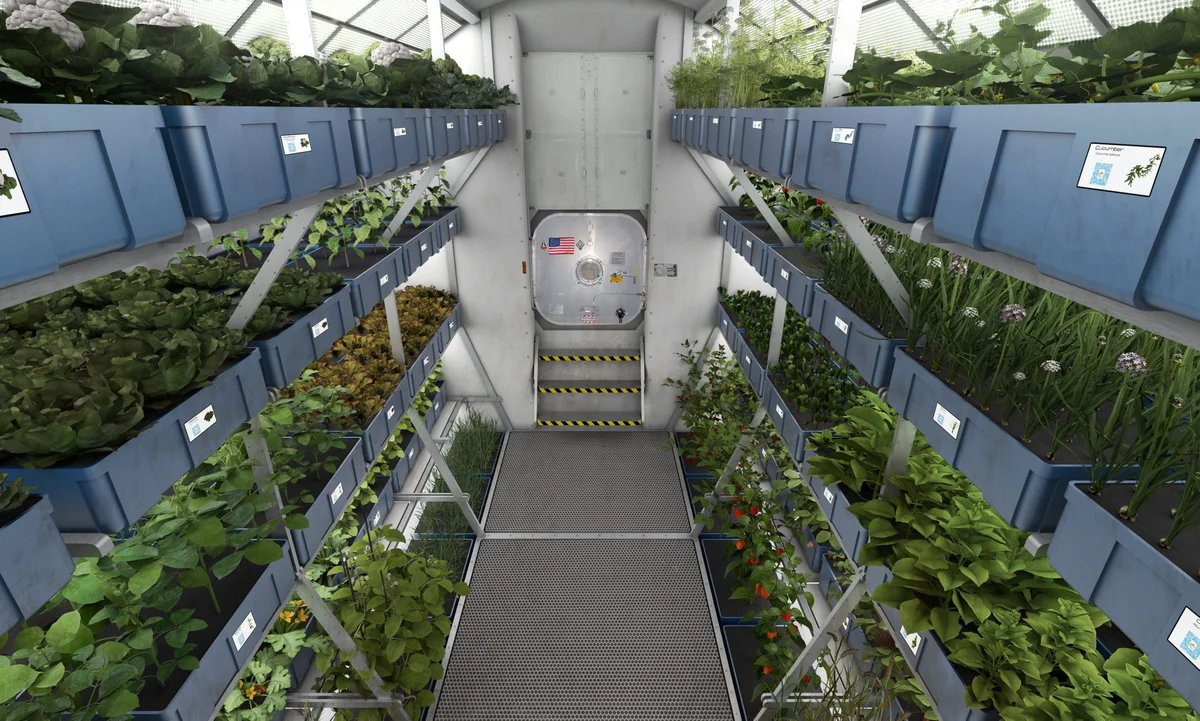 Farmers grow food so everyone has something to eat this can be in space or on earth!.
Food Scientists
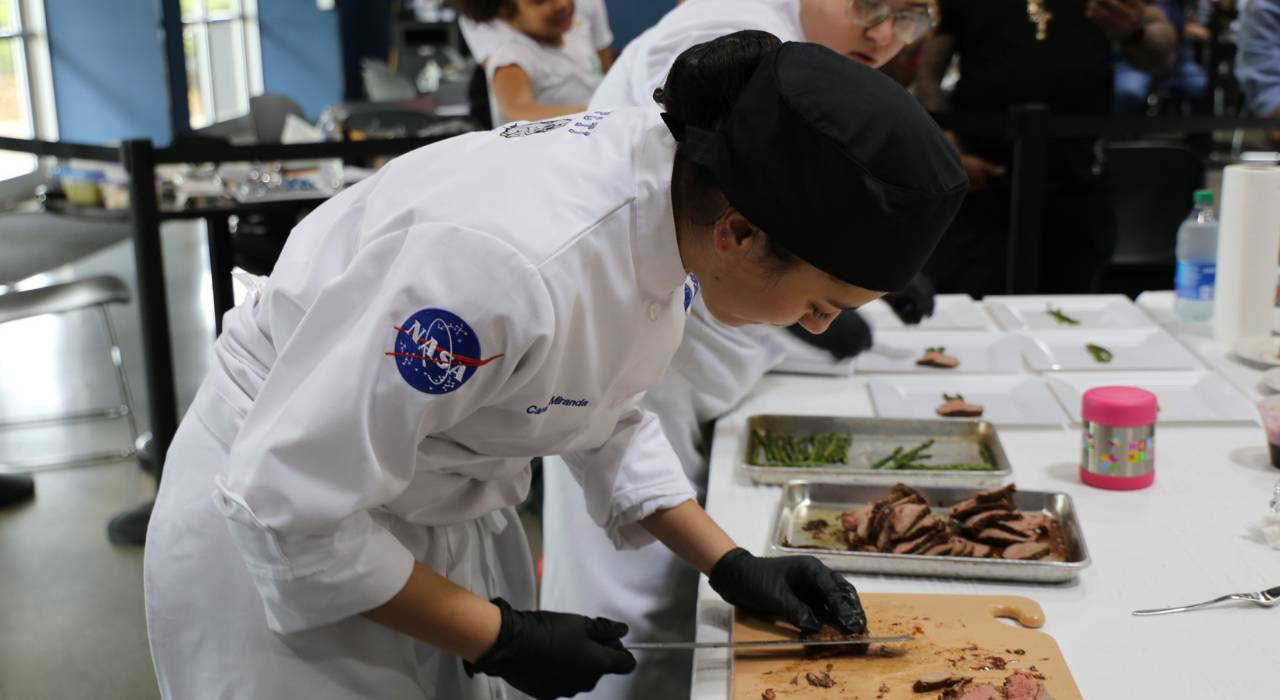 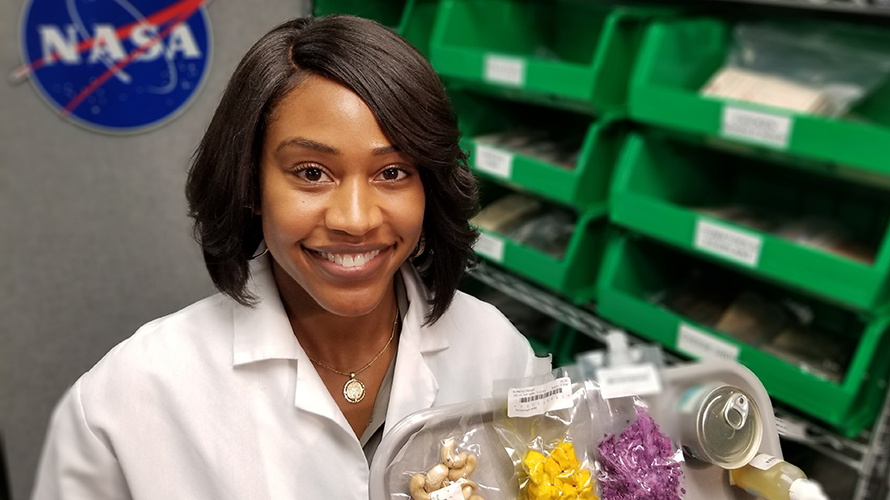 Food scientists, chefs make sure there is nutrition food to keep everyone healthy.
Mechanic
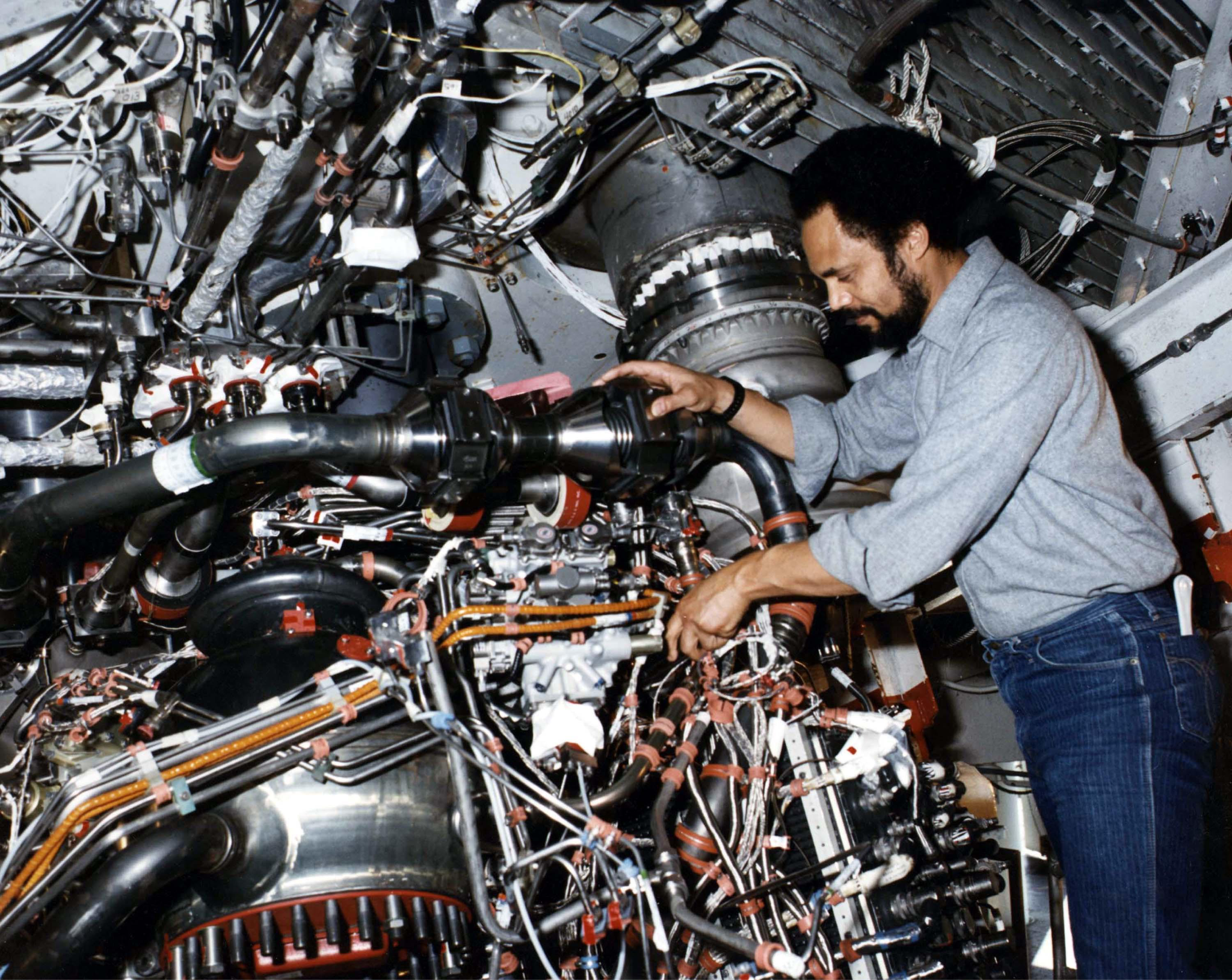 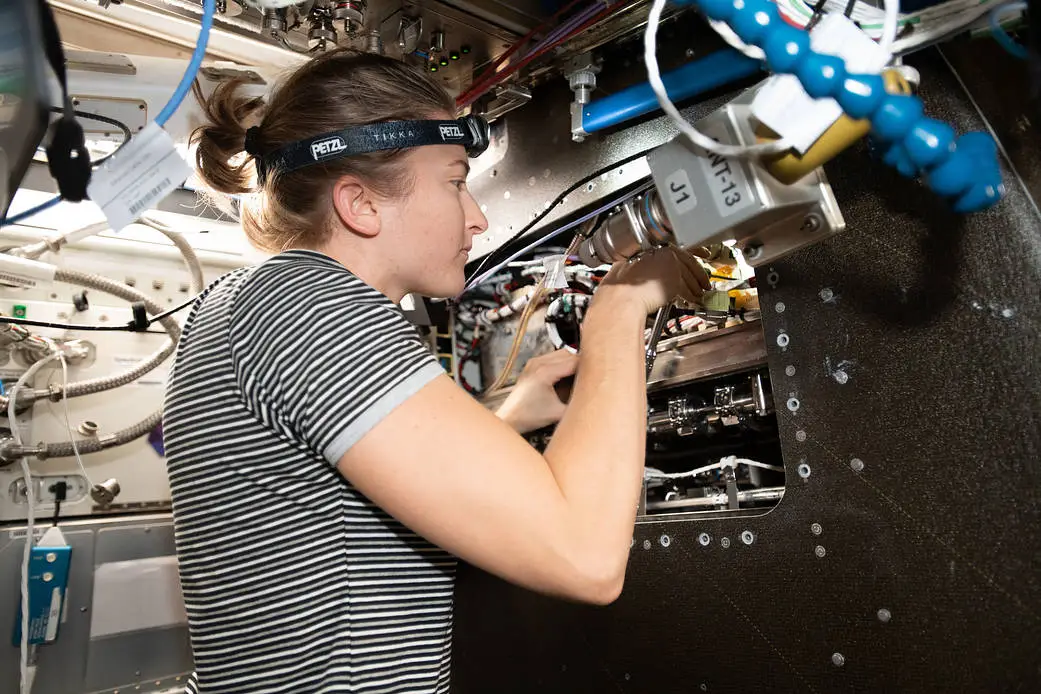 Mechanics fix cars, robots, and other machines when they break.
Communicator
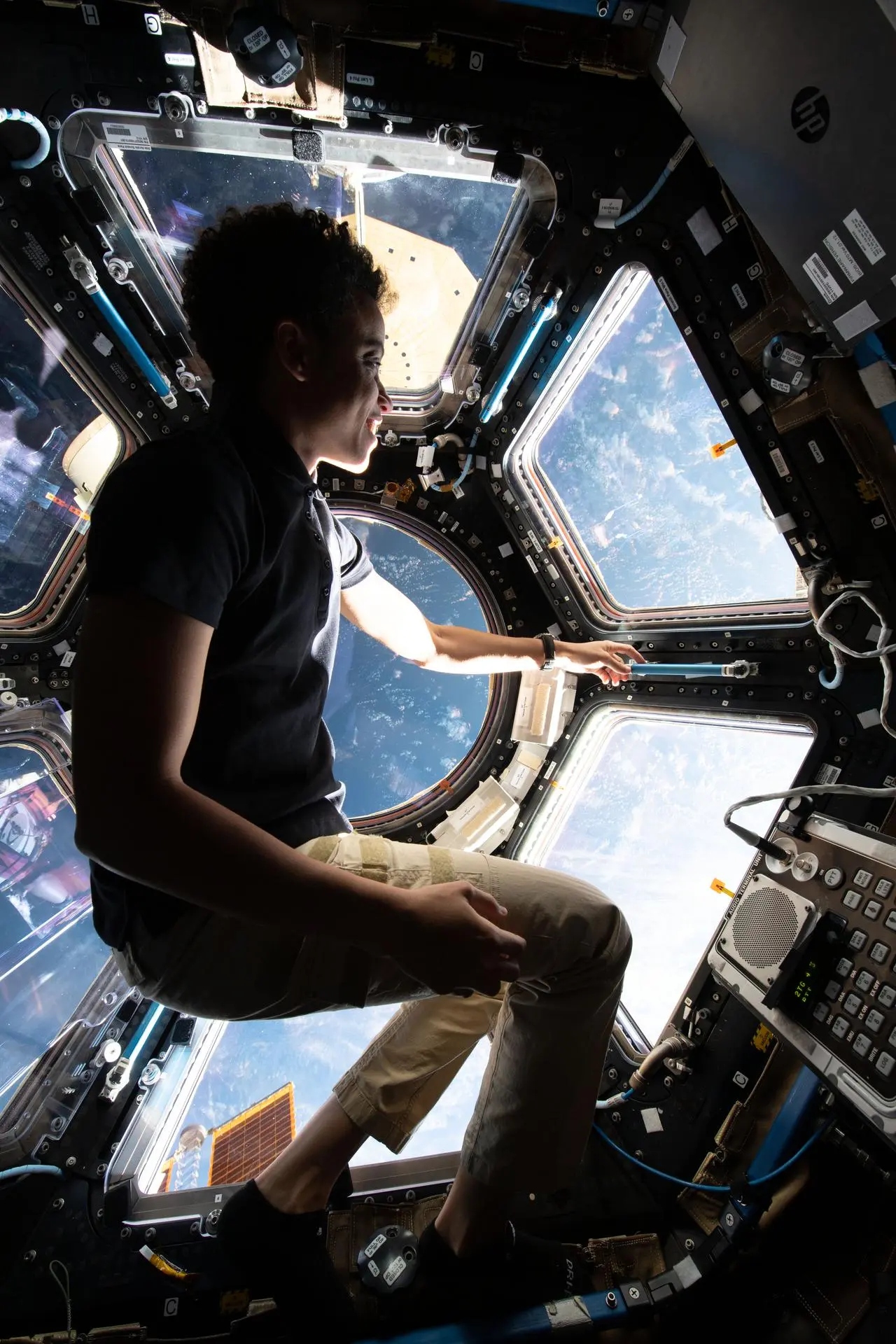 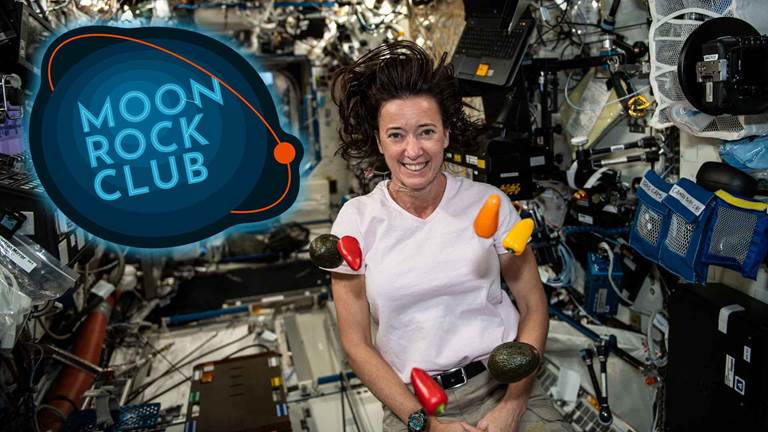 These people talk to Earth and tell everyone back home how the space mission is going. They make sure everyone stays connected.